YÖN BULMA YÖNTEMLERİ
BENİM EŞSİZ YUVAM
PUSULA
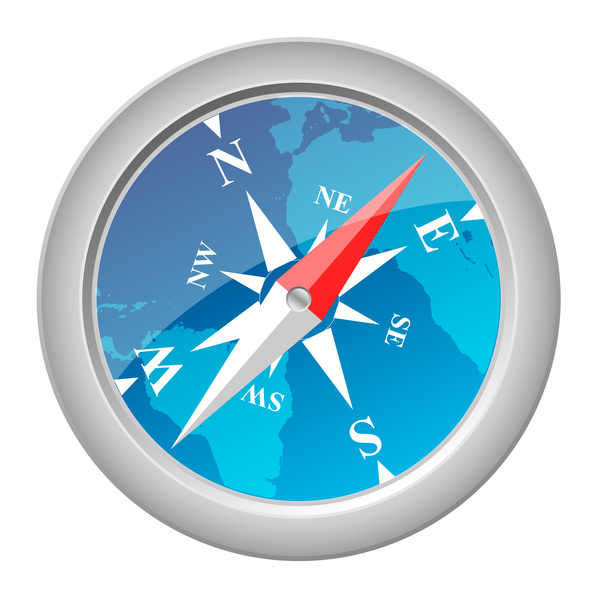 YÖNLER
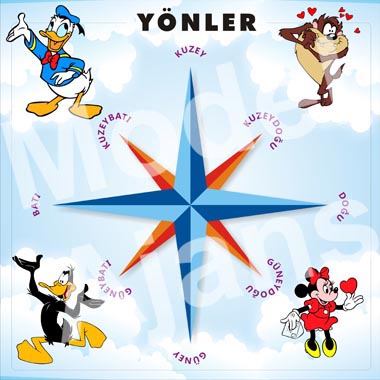 KARINCALARA GÖRE YÖN BULMA
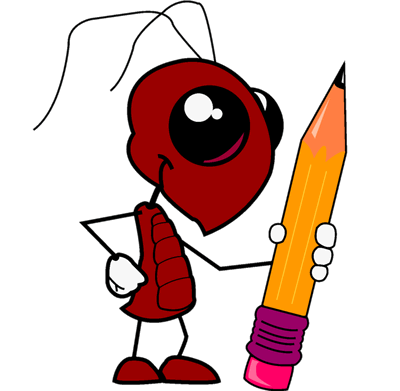 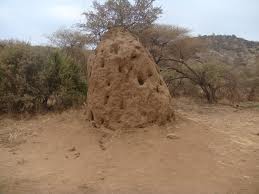 GÜNEŞE GÖRE YÖN BULMA
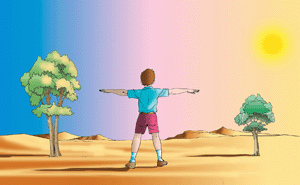 KUTUP YILDIZINA GÖRE YÖN BULMA
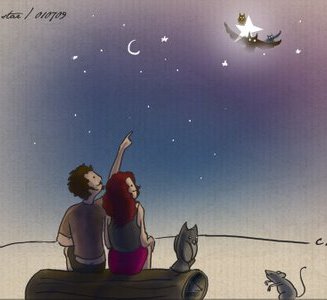 YOSUNLARA GÖRE YÖN BULMA
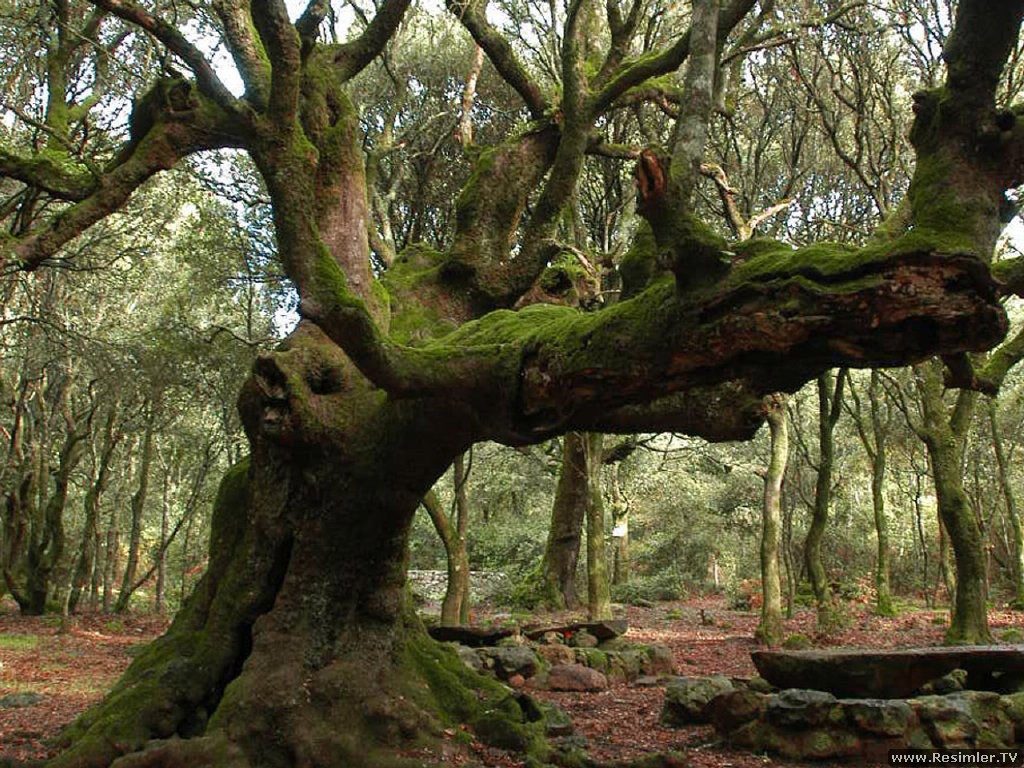 CAMİ MİNARESİNE GÖRE YÖN BULMA
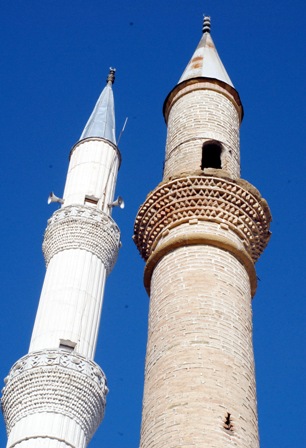 ÇUBUĞUN GÖLGESİNE GÖRE YÖN BULMA
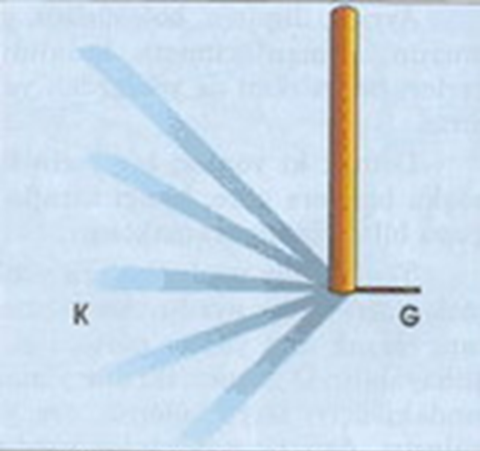 SAATE GÖRE YÖN BULMA
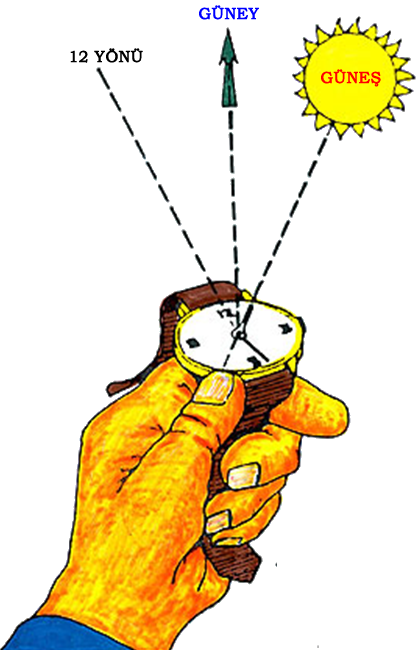